Lecture 8
Finite Automate (FA)
Finite Automate (FA)
 
Is a machine used to check a string is accepted or not it compose of:

1- Finite set of states of which is one start state and one or more final state
 
2-finite set of transition with input letter to go next
 
3- Set of alphabet (small letter can be the input)
 
EX1: design FA for this string (ab)
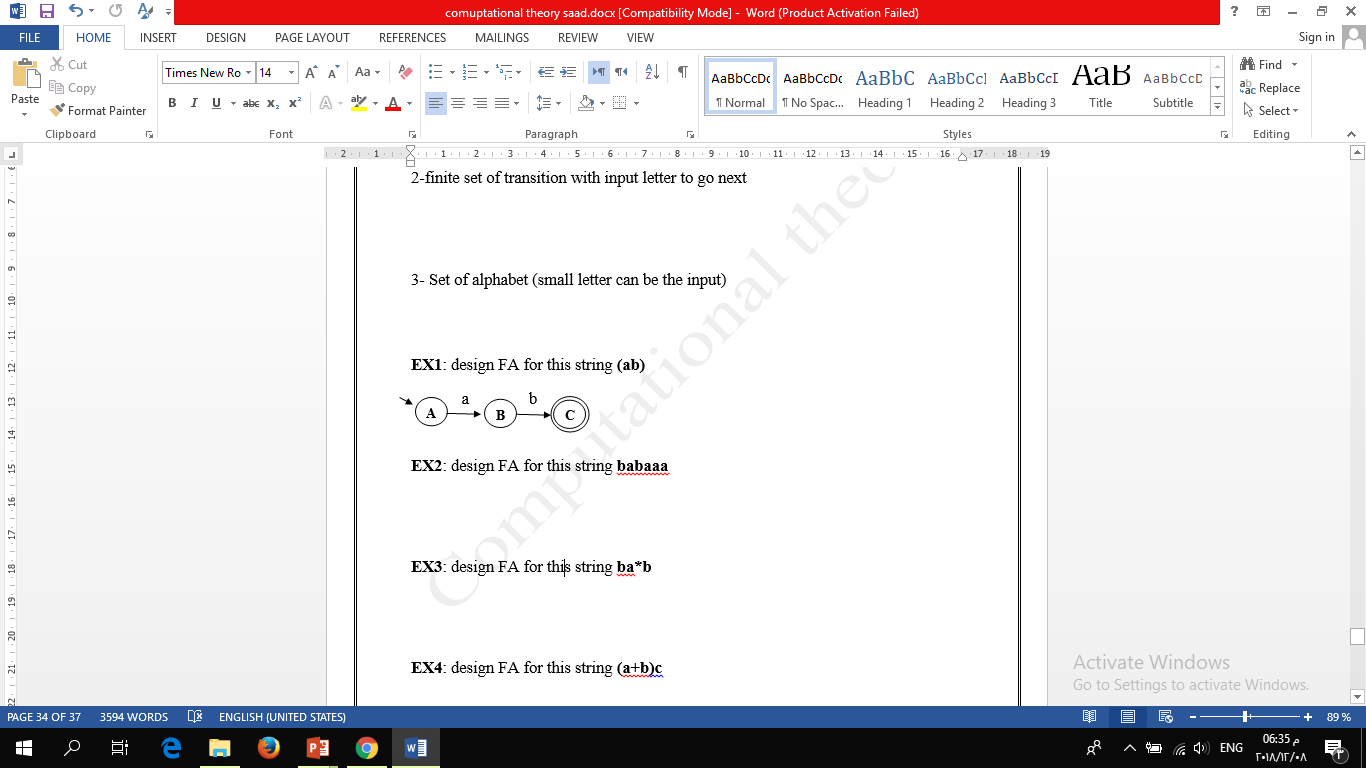 EX2: design FA for this string babaaa
 
 
EX3: design FA for this string ba*b
 
 
EX4: design FA for this string (a+b)c
 

EX5: design FA for this string a(bc)*			a,abc,abcbc,abcbcbc
Ex6: design FA for this regular expression (a+b)*
 
 
Ex7: design FA for this regular expression (a+b) (a+b)*
 
 
Ex8: design FA for this regular expression (a+b)* (a+b)
 
 
Ex9: design FA for this regular expression (a+b)* (aa+bb) (a+b)*
EX10: design FA for this string (a+b)*aa(a+b)*
 
 

Ex11: design FA for this regular expression aa*



Ex12: design FA for this regular expression (a+b)* a
 

 
Ex13: design FA for this regular expression a(aa)*
Ex14: design FA for this regular expression b*a (b* ab*ab*)*
	H.W	
 


Ex15 : design FA for this regular expression (a+b)* a(a+b)*
	
H.W
 
 
https://l.facebook.com/l.php?u=https%3A%2F%2Fyoutu.be%2F62JAy4oH6lU&h=AT0wLioC-q67MCQ226RXRnxwLe5N8X-TvsMSJYlAngkbFuZAzpaN4Oe95XRgW5IhXaKIXT_eQi7YIkMiHcTUKdBmvXMpmuOxlrem_r_dV738eWy_spVJ-vAM4OHVpqdrV66ggA
https://www.youtube.com/watch?v=RxfXyvfTsgQ&feature=youtu.be